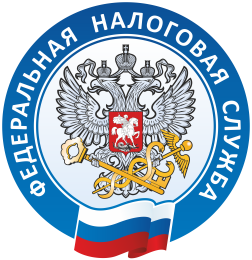 УПРАВЛЕНИЕ ФЕДЕРАЛЬНОЙ НАЛОГОВОЙ
СЛУЖБЫ ПО ВЛАДИМИРСКОЙ ОБЛАСТИ
День открытых дверей
по исполнению налоговых уведомлений 
на уплату имущественных налогов
15 октября, 14 ноября
с 9:00 до 20:00
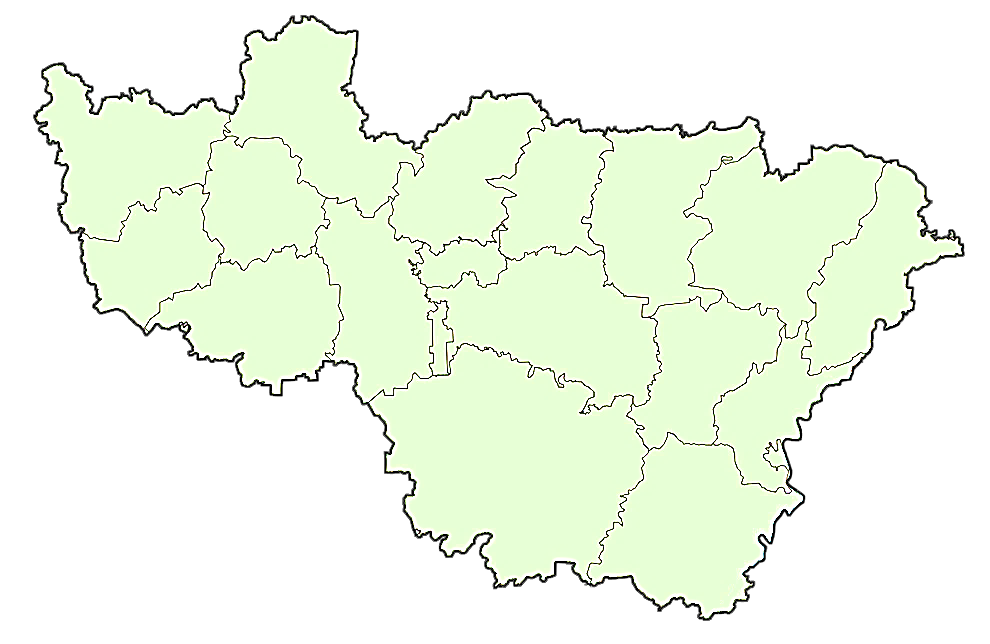 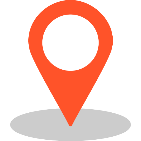 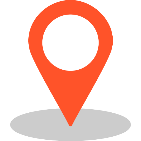 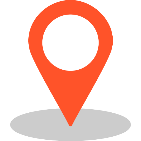 Александров
Суздаль
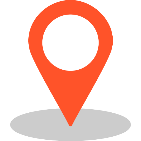 Ковров
Владимир
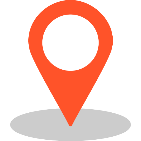 Муром
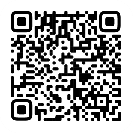 КОНТАКТНАЯ ИНФОРМАЦИЯ ОБОСОБЛЕННЫХ ПОДРАЗДЕЛЕНИЙ 
УФНС РОССИИ ПО ВЛАДИМИРСКОЙ ОБЛАСТИ
www.nalog.gov.ru
8-800-222-22-22